Technické prostředky ochrany
16. 3. 2023
Faktory ovlivňující výběr technických prostředků ochrany
Zákony
Technické normy
Interní předpisy
Pojišťovny
Technický stav a možnosti objektu
Klimatické podmínky
Dostupnost finančních prostředků
Úrovně zabezpečení
ČSN P CEN/TS 14383-3 (734400)  Prevence kriminality - Plánování městské výstavby a navrhování budov
Úrovně zabezpečení
ČSN P CEN/TS 14383-4 (734400) Prevence kriminality - Plánování městské výstavby a navrhování budov - Část 4: Obchodní a administrativní budovy
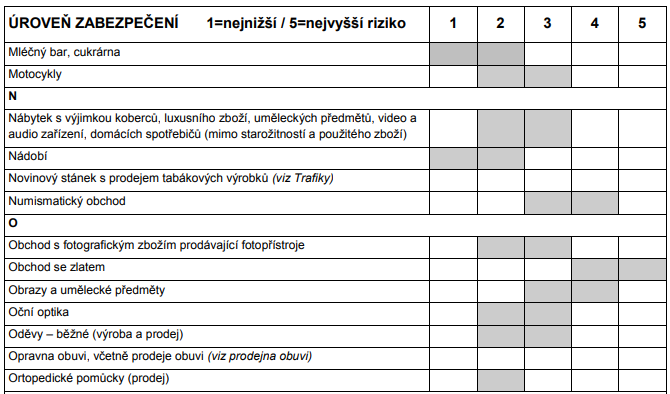 Stupně zabezpečení PZTS (ČSN EN 50131-1)
Stupně zabezpečení CCTV (ČSN EN 50132-1)
Třídy prostředí PZTS/CCTV (ČSN EN 50131-1/50132-1)
ROZSAH STŘEŽENÍ OBJEKTU POPLACHOVÝM ZABEZPEČOVACÍM SYSTÉMEM
ČSN CLC/TS 50131-7 - Poplachové systémy - Poplachové zabezpečovací a tísňové systémy
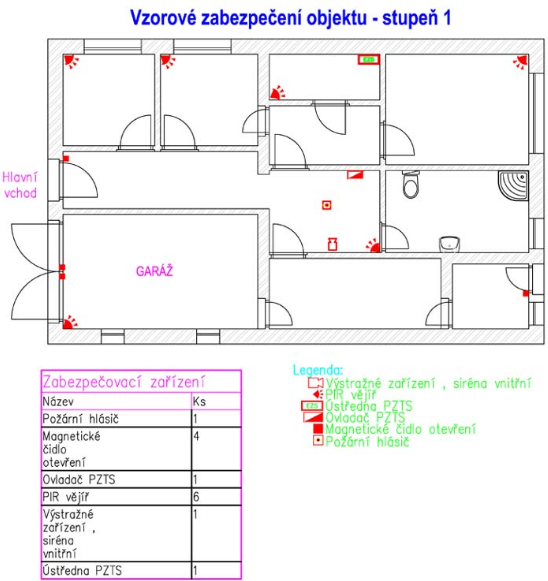 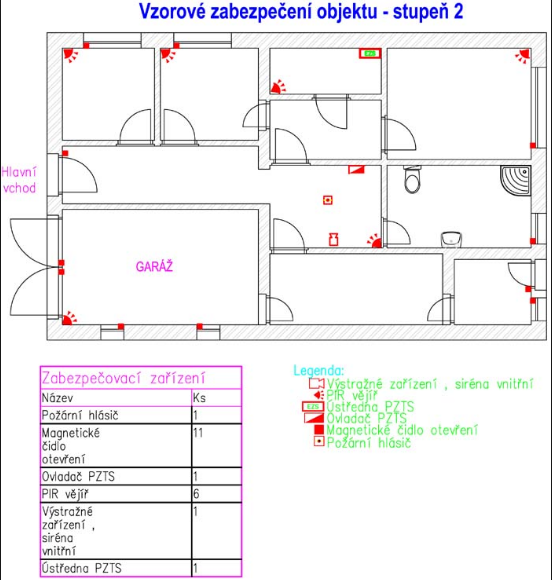 CHARAKTERISTIKY BEZPEČNOSTNÍCH TŘÍD BEZPEČNOSTNÍCH DVEŘÍ, OKEN, LEHKÝCH OBVODOVÝCH PLÁŠTŮ, MŘÍŽÍ A OKENIC
ČSN EN 1627 - DvEře, okna, lehké obvodové pláště, mříže a okenice - Odolnost proti vloupání - Požadavky a klasifikace
Kategorizace odolnosti skel dle ČSN EN 356
Příklady použití:
P1A, P2A objekty, kde nejsou značné materiální hodnoty, jsou pod centrální nebo vnitřní fyzickou bezpečnostní ochranou; nepostačuje pro výlohy obchodů, kde jsou poblíž skla umístěny hodnotné výrobky;
P3A, P4A objekty, kde jsou značné materiální hodnoty, jsou pod centrální nebo vnitřní fyzickou bezpečnostní ochranou, hodnotné nebo chráněné výrobky nezůstávají vystaveny mimo pracovní dobu, ochrana zabezpečených oblastí typu 2;
P5A, P6B objekty, kde nejsou značné materiální hodnoty, nejsou pod centrální nebo vnitřní fyzickou bezpečnostní ochranou, ochrana zabezpečených oblastí typu 3 (P5A) nebo 4 (P6B);
P6B, P7B archivy a depozitáře muzeí, jsou pod centrální nebo vnitřní fyzickou bezpečnostní ochranou;
P7B, P8B objekty s velmi vysokými užitnými hodnotami materiálů, archivy a depozitáře muzeí, které nejsou pod centrální nebo vnitřní fyzickou bezpečnostní ochranou, klenotnictví a podobně, která mají vystaveno zboží vysoké hodnoty mimo pracovní dobu, vnitřní prostory bank (není-li požadavek na neprůstřelná skla).
Běžné třídy použití pro rodinné domy jsou P1A až P4A. 
Třída bezpečnosti z hlediska odolnosti proti střelám podle ČSN EN 1063 (Sklo zajistí ochranu proti střelným zbraním)
BR1 až BR7 – proti kulovým zbraním různé razance a ráže,
SG1 až SG2 – proti střelám z brokových zbraní.
Třída bezpečnosti z hlediska odolnosti proti výbuchu podle ČSN EN 13541	BR až ER4 – podle charakteru a intenzity tlakové vlny.
Úroveň rizika a způsoby zabezpečení (dle ČSN CEN/TS 14383-3)
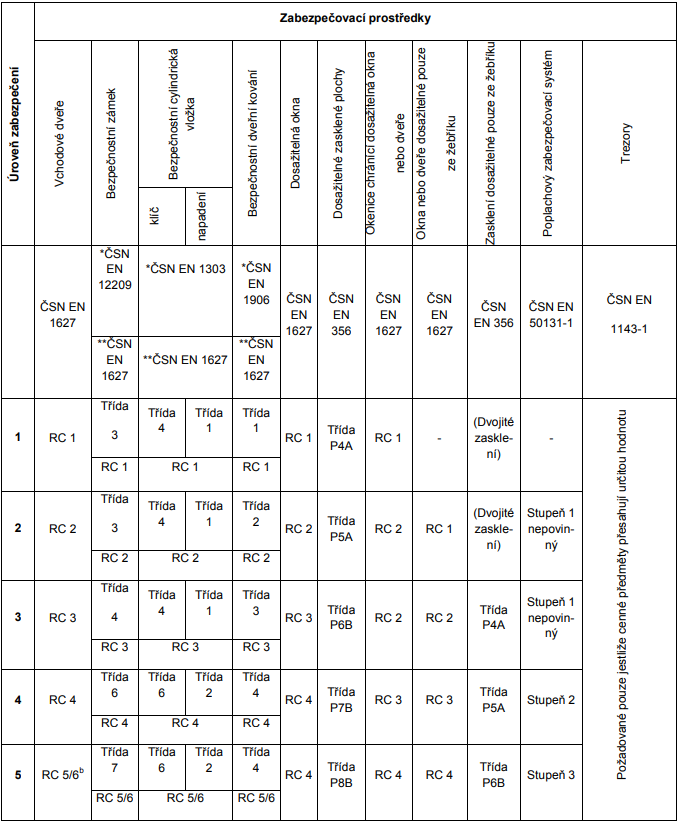 Další normy
ČSN 73 44 00 Prevence kriminality - řízení bezpečnosti při plánování, realizaci a užívání škol a školských zařízení (file:///C:/Users/kucera/Downloads/CSN_73_0044.pdf)
ČSN P CEN/TR 14383-8 (734400) Prevence kriminality - Plánování městské výstavby a navrhování budov 
TR 14383-5 Čerpací stanice PHM   
VYHLÁŠKA ze dne 17. října 2016 o zabezpečení jaderného zařízení a jaderného materiálu
Zákona č. 307/2013 Sb. o povinném značení lihu
PZTS
Základní komponenty
ústředna
Jedno nebo více čidel
Jedno nebo více signalizačních zařízení, případně poplachových přenosových systémů
Jedno nebo více napájecích zařízení 
Ovládání
PZTS
Prvky PZTS
Prvky pro plášťovou ochranu
Magnetické kontakty
Čidla na ochranu skleněných ploch 
Vibrační čidla 
Prvky pro prostorovou ochranu
Pasivní infračervená čidla (PIR) 
Aktivní infračervená čidla (AIR) 
Aktivní ultrazvuková čidla (US) 
Aktivní Mikrovlnná čidla (MW) 
Čidla duální (kombinovaná PIR-MW nebo PIR-US a další) 
Prvky tísňové ochrany
Manuální stisknutí tlačítka
Prvky předmětové ochrany
Seismická čidla 
Závěsová čidla
Čidla polohová
Prvky venkovní (perimetrické) ochrany
Otřesové kabely
Štěrbinové kabely
Závory
Zemní senzory
Kamerové senzory 
Poplachové ústředny
Ovládací zařízení
Signalizační (výstražná) zařízení
Přenosová zařízení
Speciální čidla
Detektory zaplavení
Detektory úniku plynu
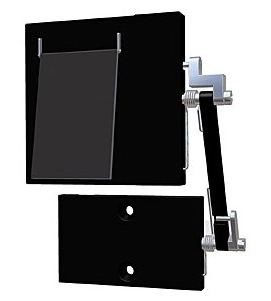 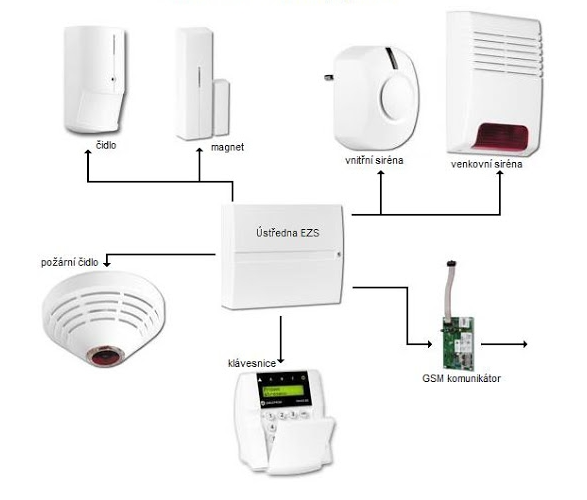 CCTV
Základní prvky
Kamery
Černobílé/barevné/kombinované
Analogové (formát PAL 704x576 obr. bodů)/digitální (IP mpx)
Standardní
Kompaktní
Dome
Otočné
Bezdrátové
Deskové
Skryté
Chytré
Panoramatické (fish eye)
Objektivy
Monitory
Kamerové přepínače
Sekvenční
Děliče obrazu
Multiplexery
Videodetektory
Záznamová zařízení
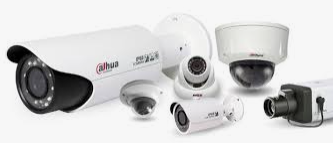 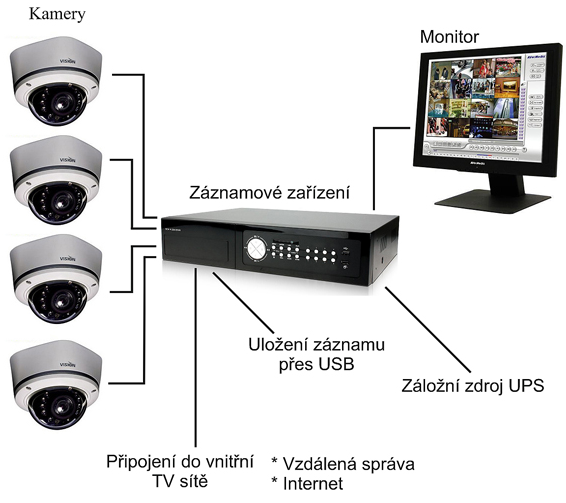 EKV
Základní entity:  
Žadatel - osoba žádající o přístup k aktivům
Autentizátor - zařízení, které ověřuje identitu žadatele
Kontrolér - zařízení, které zjišťuje práva žadatele
Brána - zařízení, které umožňuje žadateli přístup k aktivům 
Způsoby autentizace
Znalostí (heslo, PIN)
Předmětem
Karty magnetické
Karty bezkontaktní
Karty s čárovým kódem
čipy
Autentizací pomocí biometrických parametrů
Otisku prstů
Morfologie (geometrie) ruky
Identifikace podle rozpoznání obličeje 
Identifikace podle oční duhovky
Identifikace podle oční sítnice
Identifikace podle tvaru nehtového lůžka 
Dynamiky podpisu
Analýzy řeči
Dynamiky klávesových úderů
Analýzou tvaru ušního boltce
Analýzou způsobu chůze
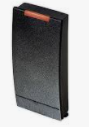 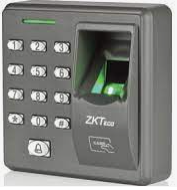 Mechanické technické prostředky ochrany
Ploty/vrcholové zábrany/podhrabové překážky
Brány
Závory
Mechanické výsuvné systémy
Turnikety
Stavební prvky budov
Mříže a rolety
Otvorové výplně
Bezpečnostní a ochranné folie
trezory
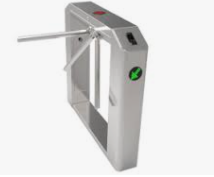 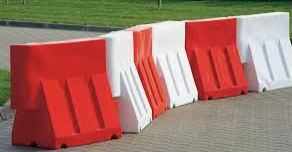 PCO
PCO soukromých subjektů
Městský kamerový dohlížecí systém
PCO (SCO) PČR
Zabezpečení důležitých objektů
Přenos zajišťován soukromým subjektem
Objektová stanice (přenosové zařízení)
Oddělení technické ochrany KŘ PČR
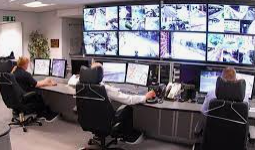 Ochrana osobních údajů (CCTV)
Občanský zákoník, GDPR, Úřad pro ochranu osobních údajů (nepodléhá registraci)
Provozování kamerového systému je považováno za zpracování osobních údajů podléhající povinnostem podle obecného nařízení, pokud je automatizovaně prováděn záznam monitorovaného veřejného prostoru a zároveň je účelem pořizovaných informací a záznamů využití k identifikaci fyzických osob v souvislosti s určitým jednáním.
Údaje uchovávané v záznamovém zařízení jsou osobními údaji za předpokladu, že na základě těchto záznamů lze přímo či nepřímo identifikovat konkrétní fyzickou osobu. Fyzická osoba je identifikovatelná, pokud ze snímku, na němž je zachycena, jsou patrné její charakteristické rozpoznávací znaky (zejména obličej) a na základě propojení rozpoznávacích znaků s dalšími disponibilními údaji je možná plná identifikace osoby. 
Provozování kamerového systému se záznamem je povoleno
zpracování nezbytné pro splnění úkolu prováděného při výkonu veřejné služby; v těchto případech je třeba dbát ustanovení příslušného zákona nařizujícího, resp. upravujícího zvláštní podmínky kamerové sledování, 
zpracování nezbytné pro účely oprávněných zájmů příslušného správce.
Základní pravidla používání kamerového systému
nesmí nadměrně zasahovat do soukromí
je vyloučeno užití kamerového systému v prostorách určených k ryze soukromým úkonům
Je třeba předem jednoznačně stanovit účel pořizování záznamů, který musí korespondovat s důležitými, právem chráněnými zájmy správce
Přípustnost využití záznamů pro jiný účel musí být omezena na významný veřejný zájem, např. boj proti pouliční kriminalitě.
Doba uchovávání dat by neměla přesáhnout časový limit maximálně přípustný pro naplnění účelu provozování kamerového systému. 24 hodin, pokud jde o trvale střežený objekt, nebo případně i dobu delší, v zásadě však nepřesahující několik dnů, nejde-li o pořizování záznamů policejním orgánem podle zvláštního zákona, a po uplynutí této doby vymazána. 
Pouze v případě existujícího bezpečnostního incidentu by měla být data zpřístupněna orgánům činným v trestním řízení, soudu nebo jinému oprávněnému subjektu.
řádně zajistit ochranu snímacích zařízení
Subjekt údajů musí být o užití kamerového systému a o tom kdo jej provozuje v převážné většině případů vhodným způsobem informován
Záběr kamery nesmí nepřiměřeně zasahovat ani veřejné prostranství v okolí nemovitosti (ulice, náměstí) nad rámec nezbytný pro identifikaci případného útočníka proti plášti budovy nebo oplocení soukromého pozemku.
Ochrana osobních údajů (CCTV)
Záznam o činnostech zpracování pro kamerový systém musí obsahovat tyto údaje:
Označení správce.
Běžná identifikace správce, tj. subjektu, který provádí zpracování.
Účel zpracování (např. ochrana majetku správce, života a zdraví osob prostřednictvím stálého kamerového systému).
Popis kategorií subjektů údajů.
Zaměstnanci a příležitostně vstupující osoby do monitorovaného prostoru (dodavatelé, návštěvy apod.).
Popis kategorií osobních údajů. 
Podoba a obrazové informace o chování a jednání zaznamenaných osob.
Příjemci osobních údajů a informace o případném předání osobních údajů do třetích zemí. 
V odůvodněných případech orgány činné v trestním řízení, případně jiné zainteresované subjekty pro naplnění účelu zpracování (např. pojišťovna).
Lhůta pro výmaz (doba uchování záznamu je X dní). 
Záznam zachyceného incident je uchován po dobu nezbytnou pro projednání případu.
Technická a organizační bezpečnostní opatření.
Bezpečnostní kryt (řízený přístup k datům, školení oprávněných osob, vedení záznamů o předání nahrávek oprávněným orgánům a osobám)
Ochrana osobních údajů (biometrická identifikace)
zařazení biometrických údajů mezi zvláštní kategorii osobních údajů. Pro tyto kategorie osobních údajů obecně platí, že jejich zpracování se zakazuje. Z tohoto obecného zákazu pak existuje několik výjimek, kdy lze tyto údaje zpracovávat.
Jakýkoliv systém, který shromažďuje biometrická data za účelem identifikace konkrétních osob bude považován za systém zpracovávající zvláštní kategorii osobních údajů.
nutnost zejména získat výslovný souhlas subjektu údajů ke zpracování biometrických údajů.
není možné využít oprávněný zájem správce
biometrický údaj jako údaj spojený s vyšším rizikem pro subjekt údajů by měl být podroben vyšší úrovni zabezpečení.
povinnost vypracovat Posouzení vlivu na ochranu osobních údajů (Data Protection Impact Assessment - DPIA). Povinnost vypracovat DPIA má správce v případě, že je pravděpodobné, že určitý druh zpracování bude s přihlédnutím k povaze, rozsahu, kontextu a účelům mít za následek vysoké riziko pro práva a svobody fyzických osob (GPS, RČ, číslo OP, zdravotní stav).
porušení zabezpečení biometrických údajů, zejména jejich únik, bude pro správce obvykle znamenat i povinnost oznámit toto porušení nejen Úřadu pro ochranu osobních údajů ale i samotnému subjektu údajů
pokud provozovatel sledovacího systému tyto údaje shromažďuje neúmyslně, jako nedílnou součást shromažďování běžných  identifikačních  údajů (podoba člověka), a nijak s nimi dále nepracuje, i nadále platí, že se jedná o zpracování osobních, nikoliv citlivých osobních údajů